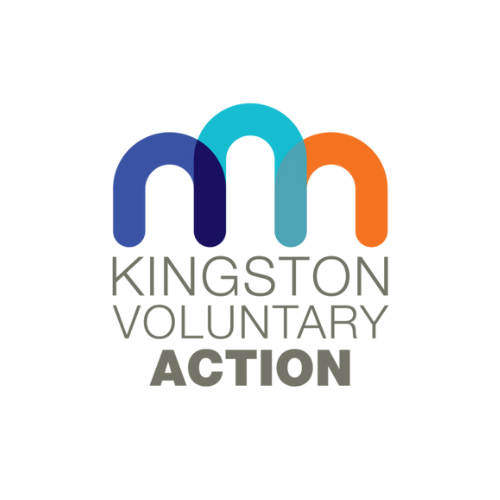 Health & Well-being network
Community Health Project Worker
Kathy Wong
Contents
Introduction
NHS Core20PLUS5 approach
What KVA will do in the community health
KVA Community Health Project worker
Kathy Wong
Registered Nurse & Registered Midwife in Hong Kong
Master of Public Health
International Board Certified Lactation Consultant (IBCLC)
World Health Organization state: ‘Health is a state of complete physical, mental and social well-being and not merely the absence of disease or infirmity.’
What is Health
Health and well-being
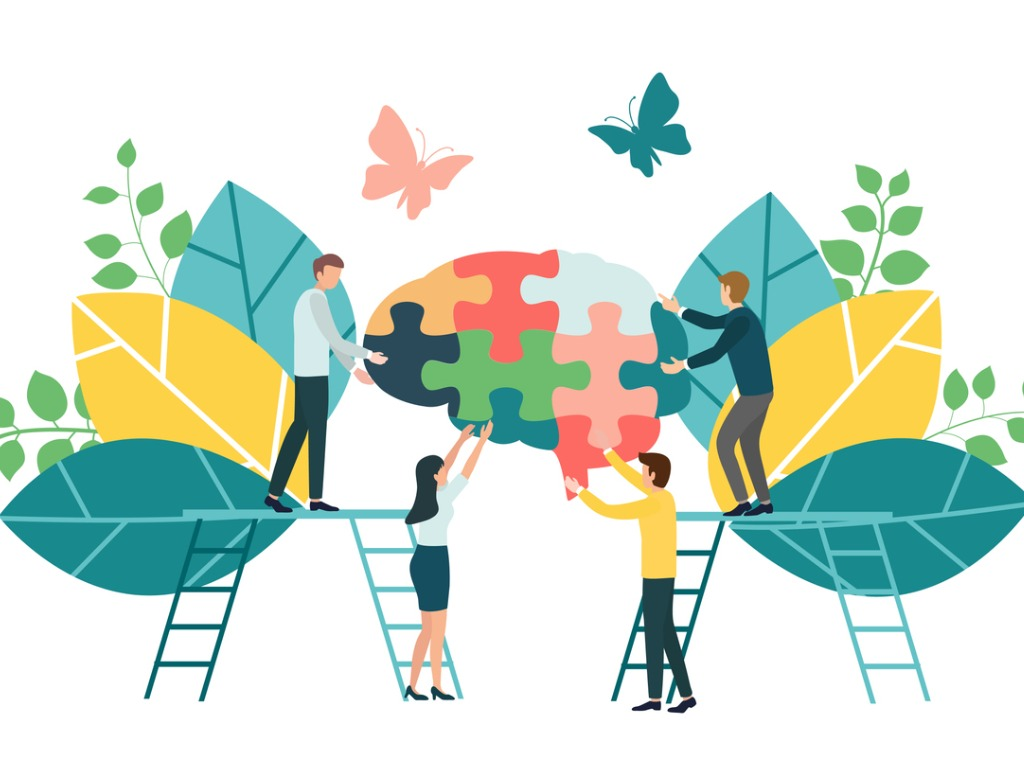 Factors affecting health and wellbeing
Health and well-being services in Kingston
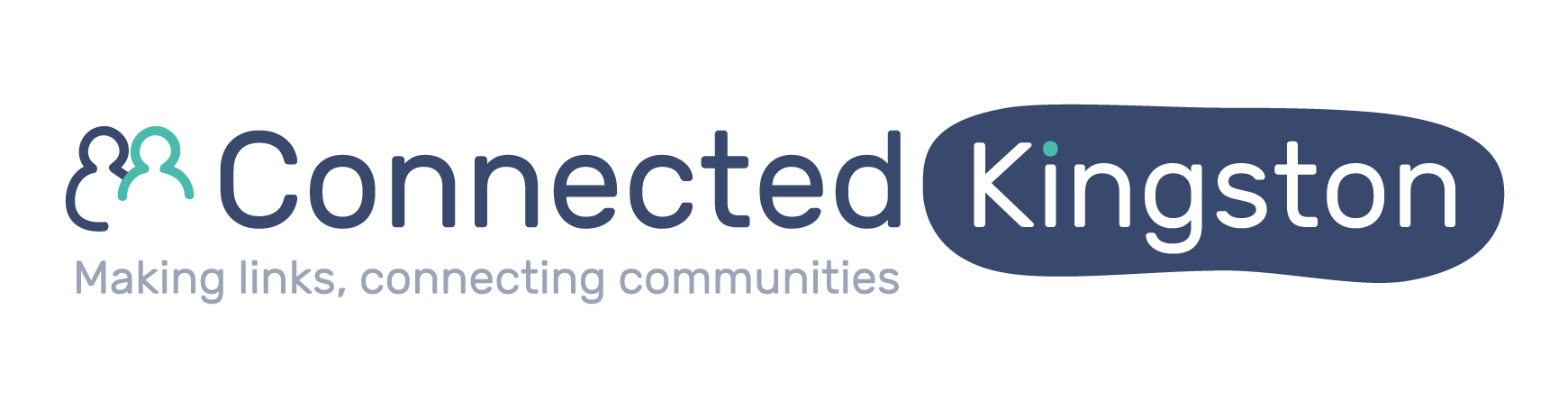 Dedicated to helping Kingston residents find local activities and navigate local services.
To help residents of Kingston stay happy, healthy and connected to each other
To maintain and build Kingston’s community so we can all live our best lives.
NHS Core20PLUS5 approach
Core20PLUS5 is a national NHS England approach to inform action to reduce healthcare inequalities at both national and system level. The approach defines a target population – the ‘Core20PLUS’ – and identifies ‘5’ focus clinical areas requiring accelerated improvement.
[Speaker Notes: What is the Core20PLUS5 approach?
The NHS England Core20PLUS5 vision is to deliver exceptional quality healthcare for all ensuring equitable access, excellent experience, and optimal outcomes. NHS England developed an architecture of four Core20PLUS5 trailblazers’ initiatives that support focused action across ICSs to reduce healthcare inequalities and support a social movement ethos. These programmes are: Core20PLUS Connectors, Core20PLUS Accelerators, Core20PLUS Ambassadors, and Core20PLUS Collaborative. 
The Core20PLUS5 approach defines a target population of the 20% most deprived population by the Index of Multiple Deprivation (IMD) – the ‘Core 20’ of the national population, ‘PLUS’ ICS-determined groups experiencing poorer than average access, experience or outcomes from healthcare and ‘5’ clinical focus areas with the greatest opportunities to narrow the current gap in life expectancy due to health inequalities. The initial Core20PLUS5 framework focused on accelerated improvements for adults over the age of 18 years.]
Core20PLUS5 Connectors Programme
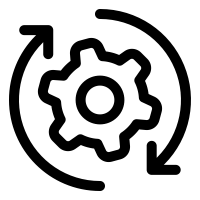 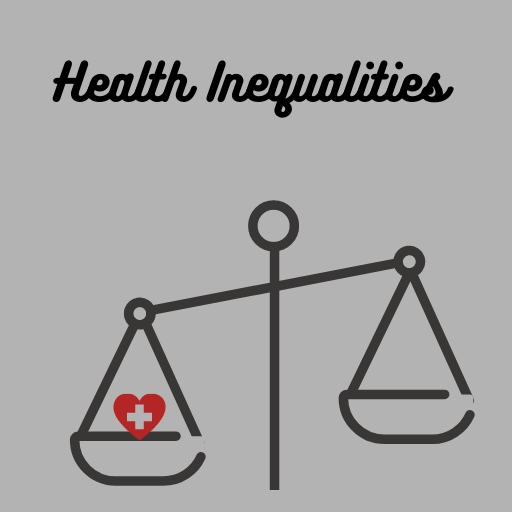 Core20PLUS5 Connectors role
KVA work in community health
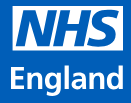 KVA collaboration
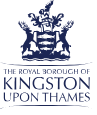 Other than the local communities, we work closely with the local authorities and NHS ICS
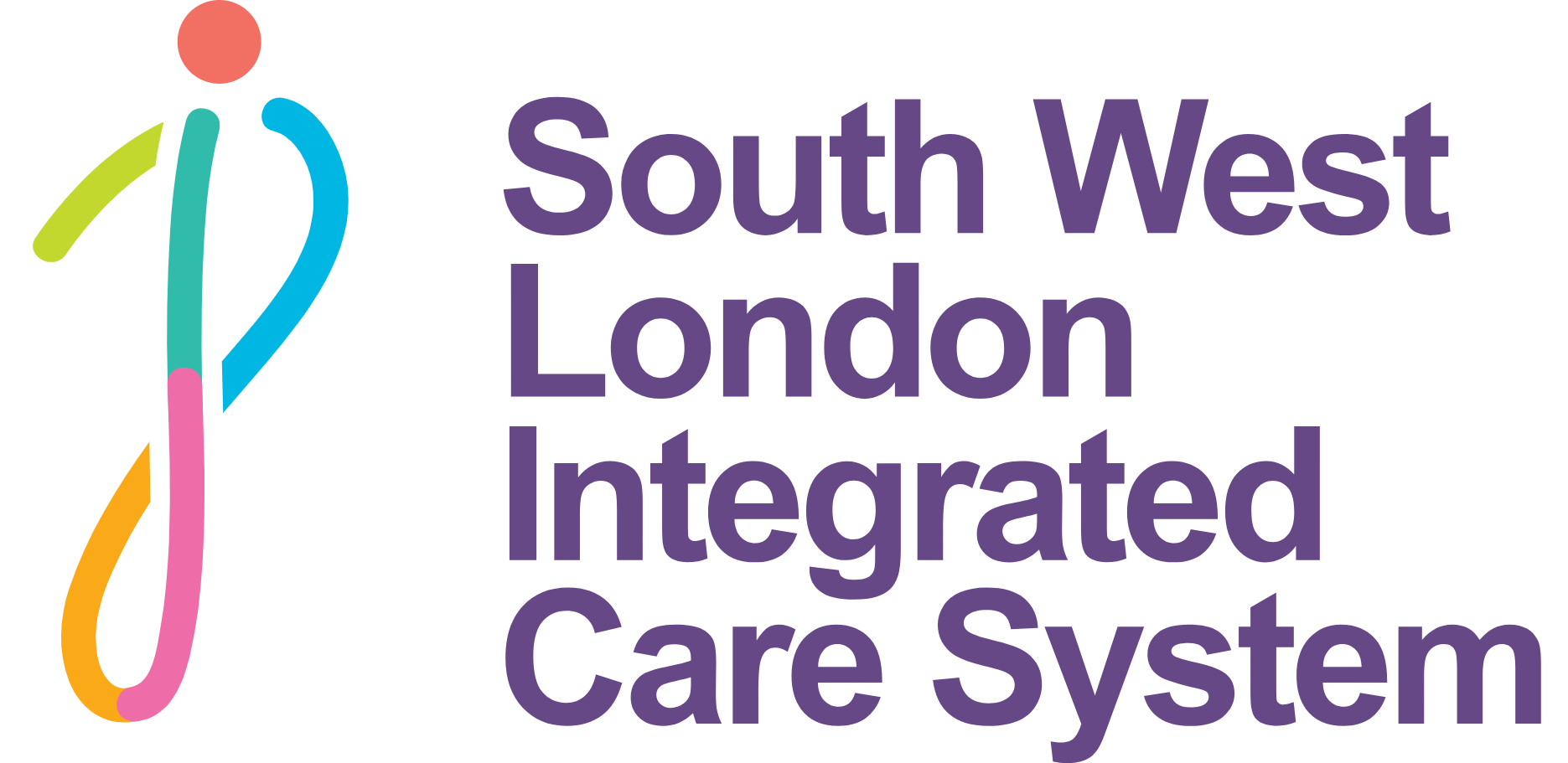 What KVA will do in the community
Health Talk
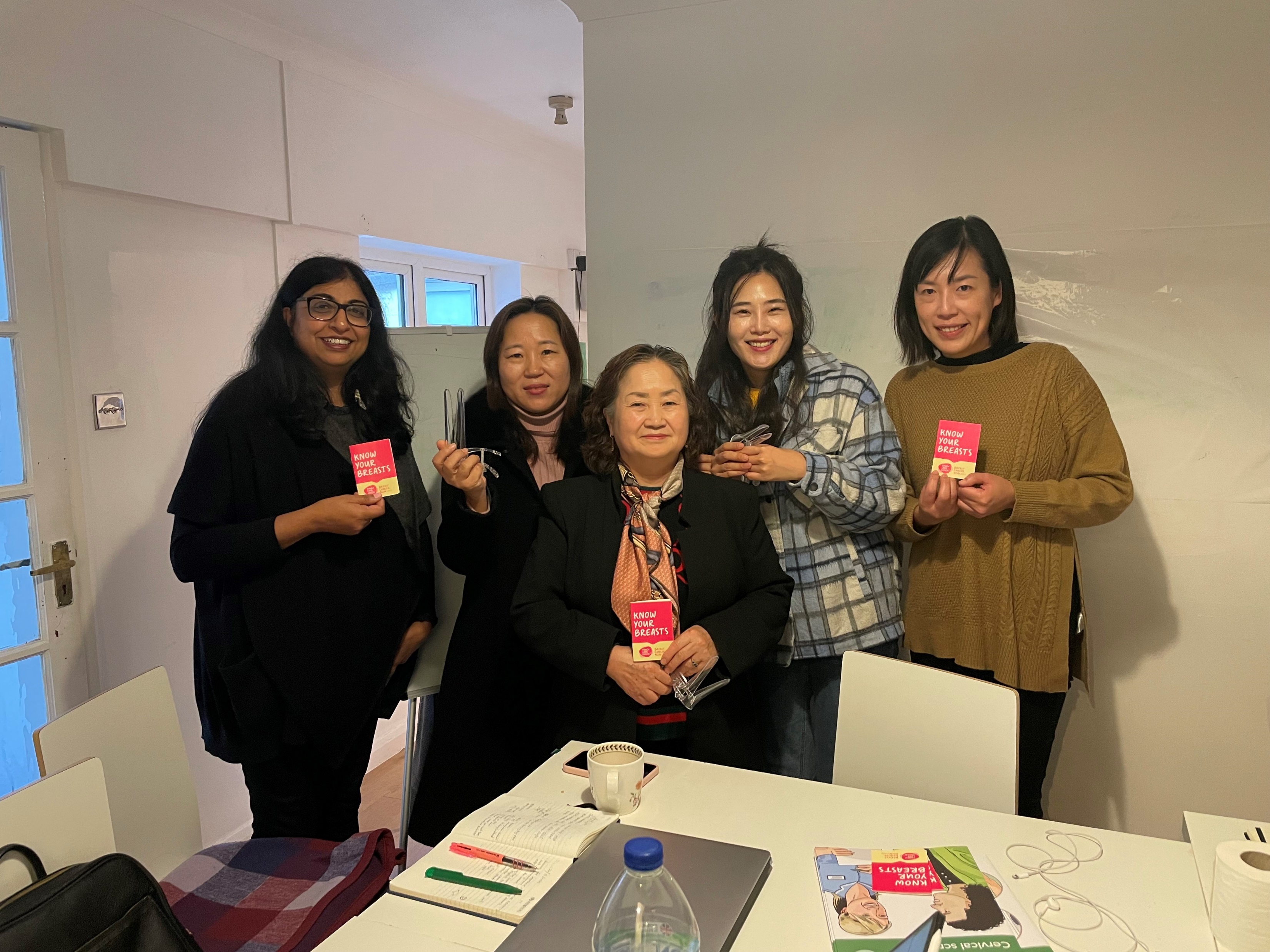 Liaise and conduct Health Talk for the community group
Conducting a series of Health Talks for Hong Kongers
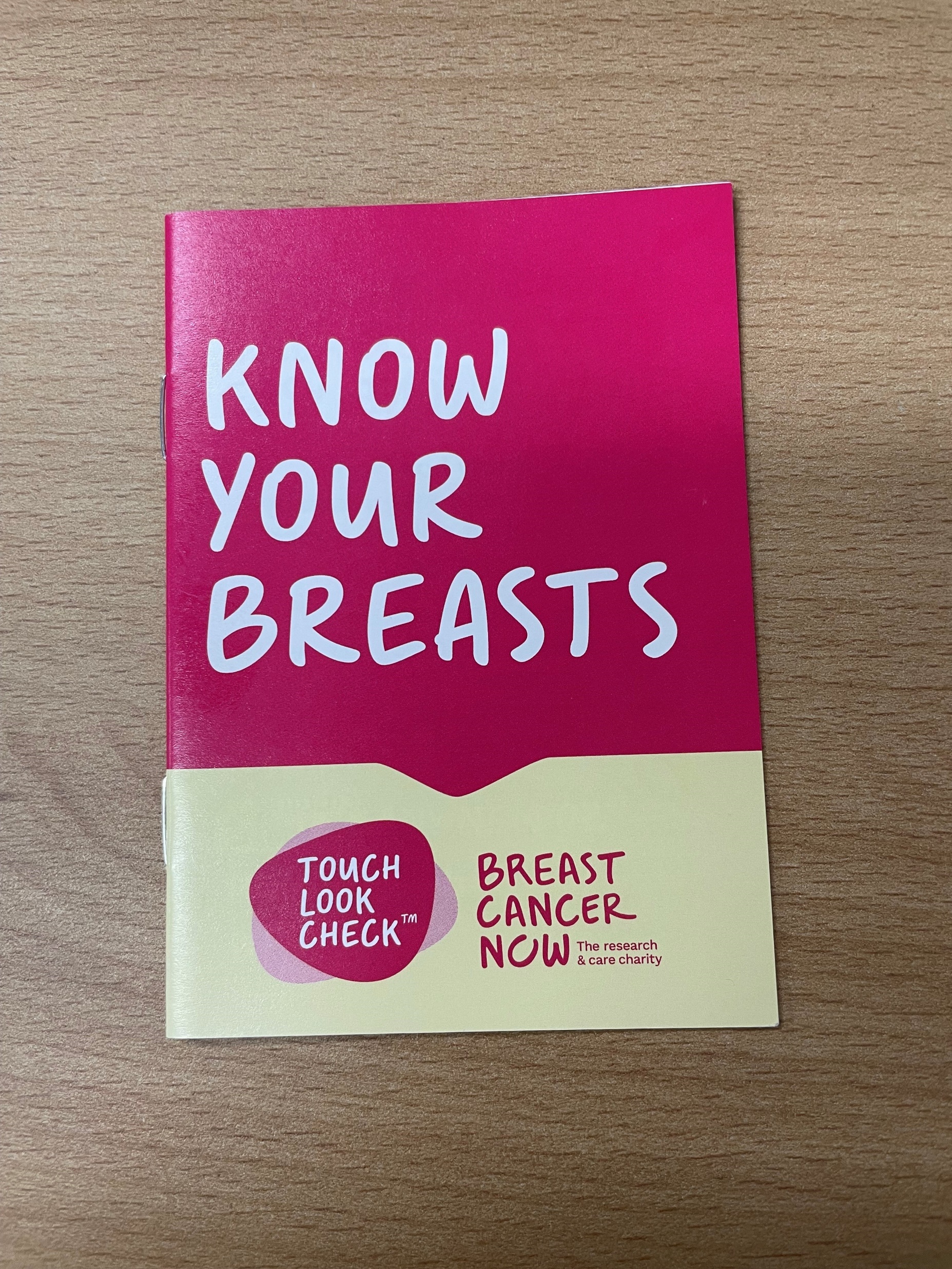 Cancer Awareness Talk conducted by Macmillan Information and Support Manager
Mini Health check
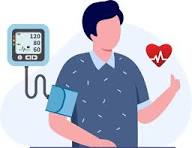 Conduct Health Check for the community group
Coming sessions with Rise Café, Migrant group and Tamil group
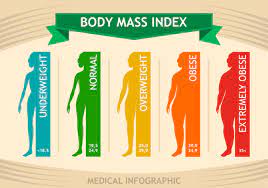 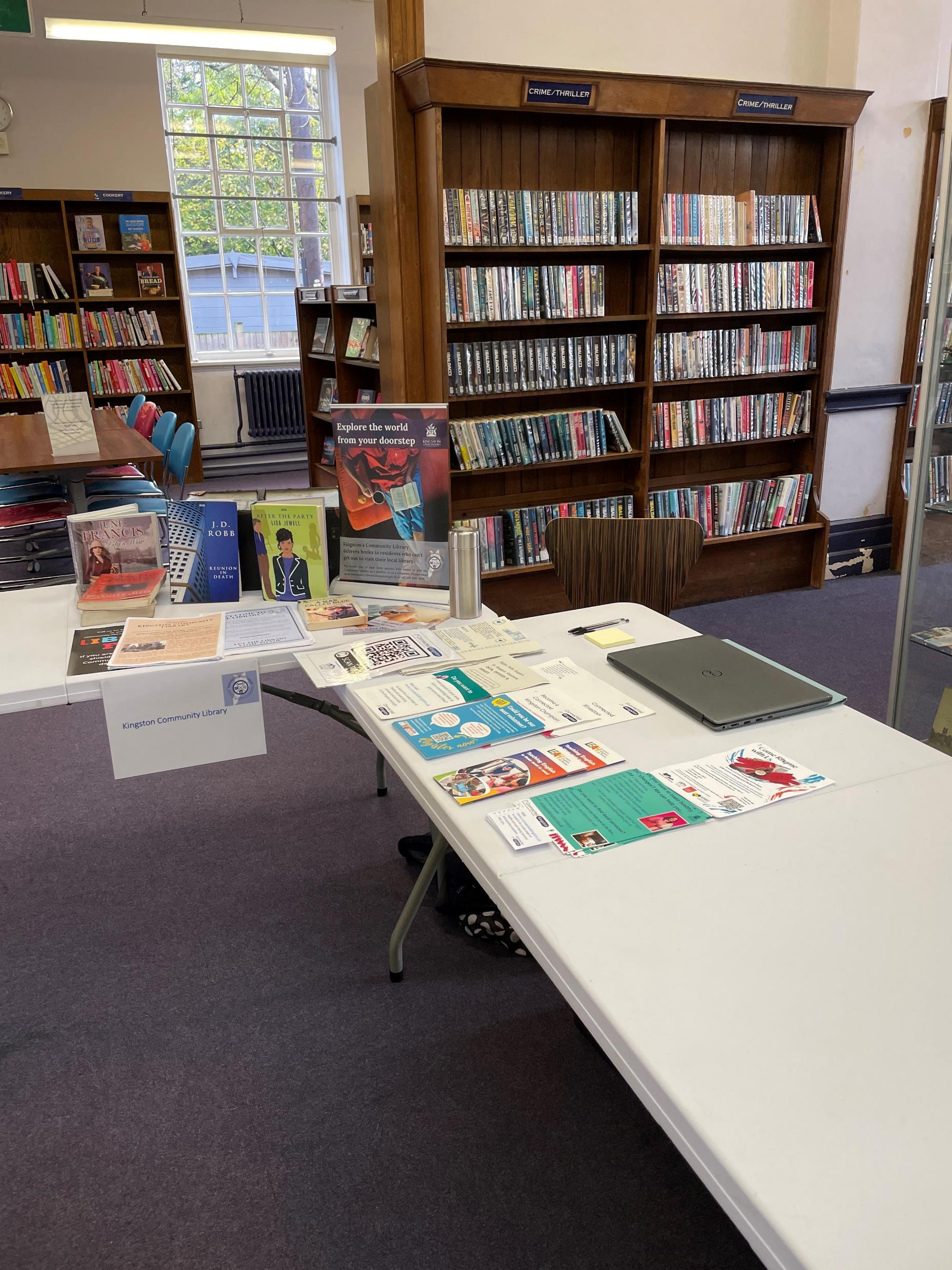 Health information & advice booth
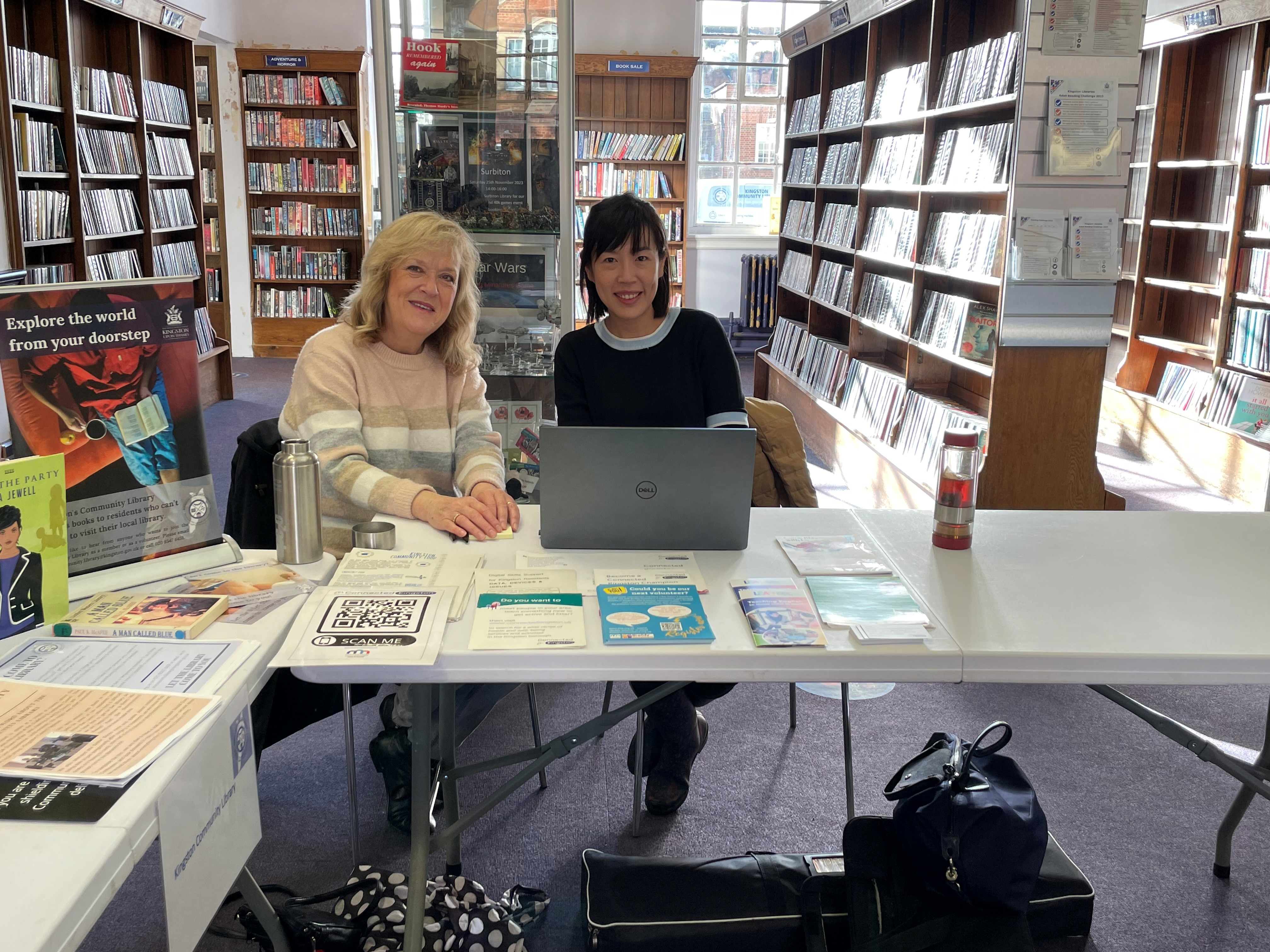 Hold health information and advice booths at various community events
E.g. Libraries; Women’s Hub in KingsGate Church
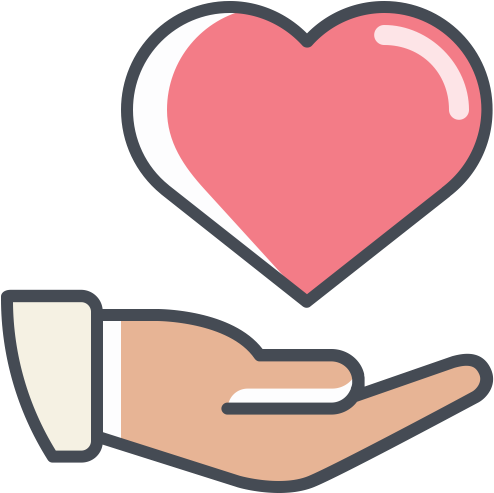 Health drop-in: Advice and health education
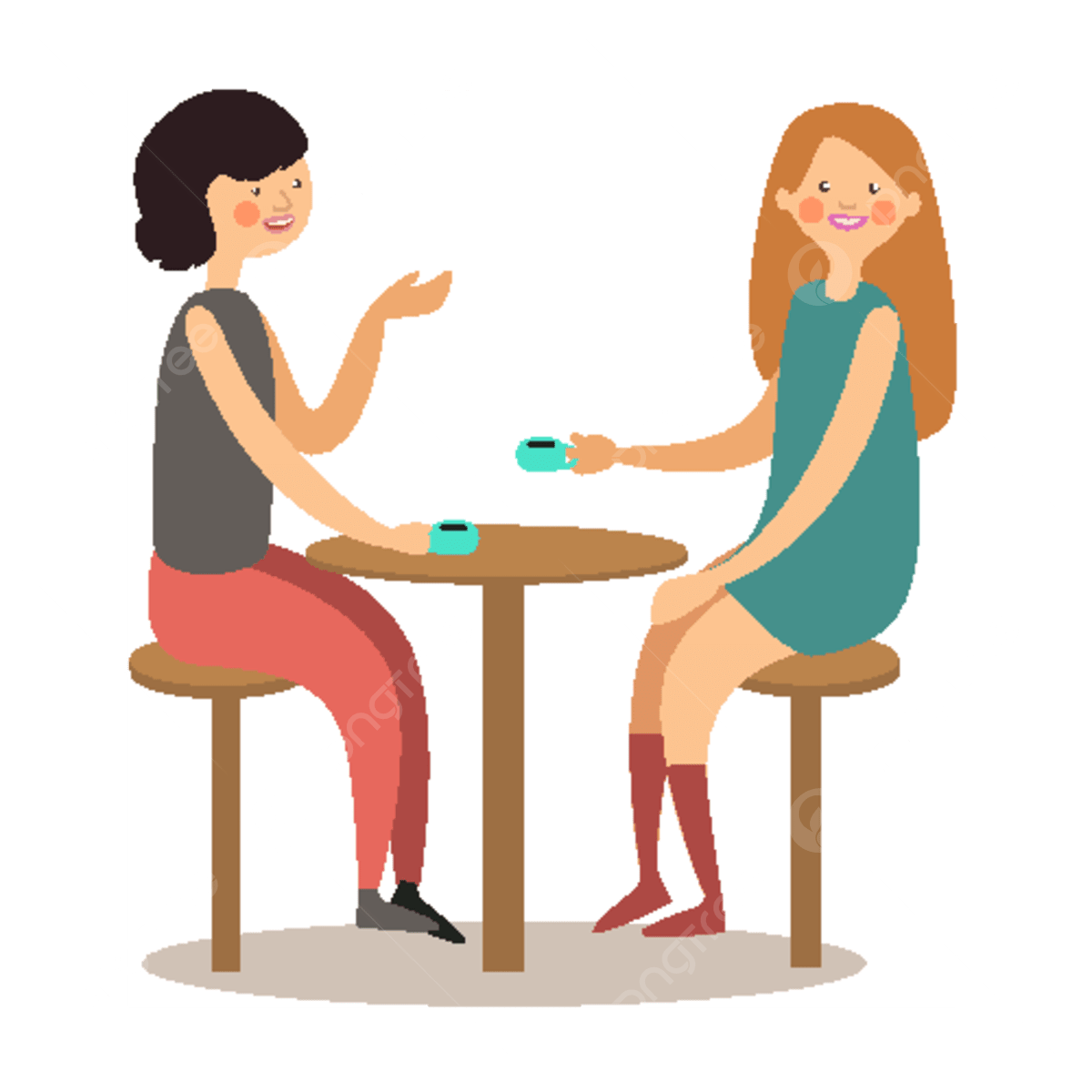 Open-door for individuals can seek brief consultations, advice, or information about their health concerns.
[Speaker Notes: A health drop-in session is an informal, open-door gathering where individuals can seek brief consultations, advice, or information about their health concerns. It provides an accessible and casual environment for quick interactions with healthcare professionals, fostering community well-being.]
Q&A
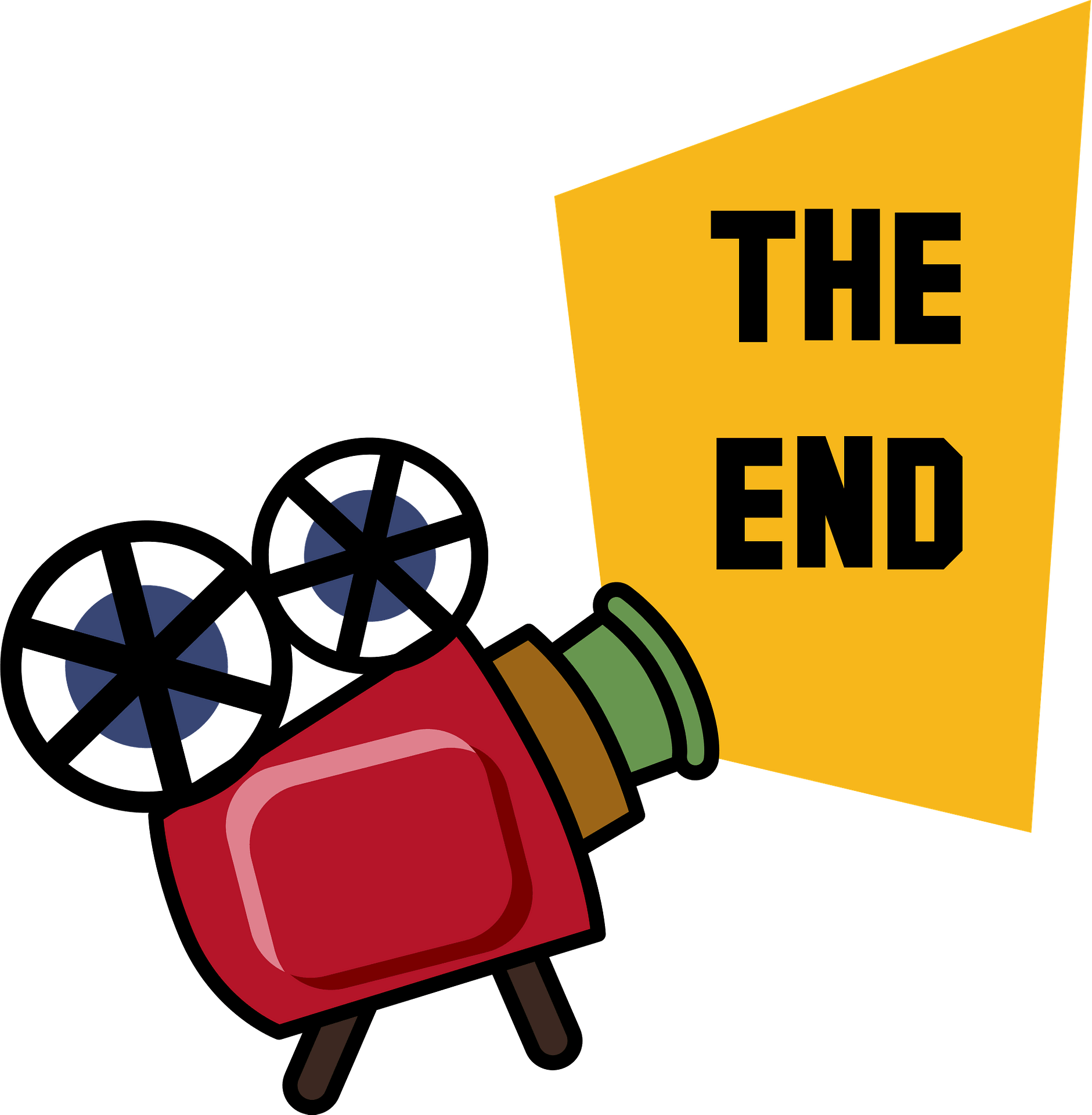 Be our connectors
Connect with KVA for more community health events